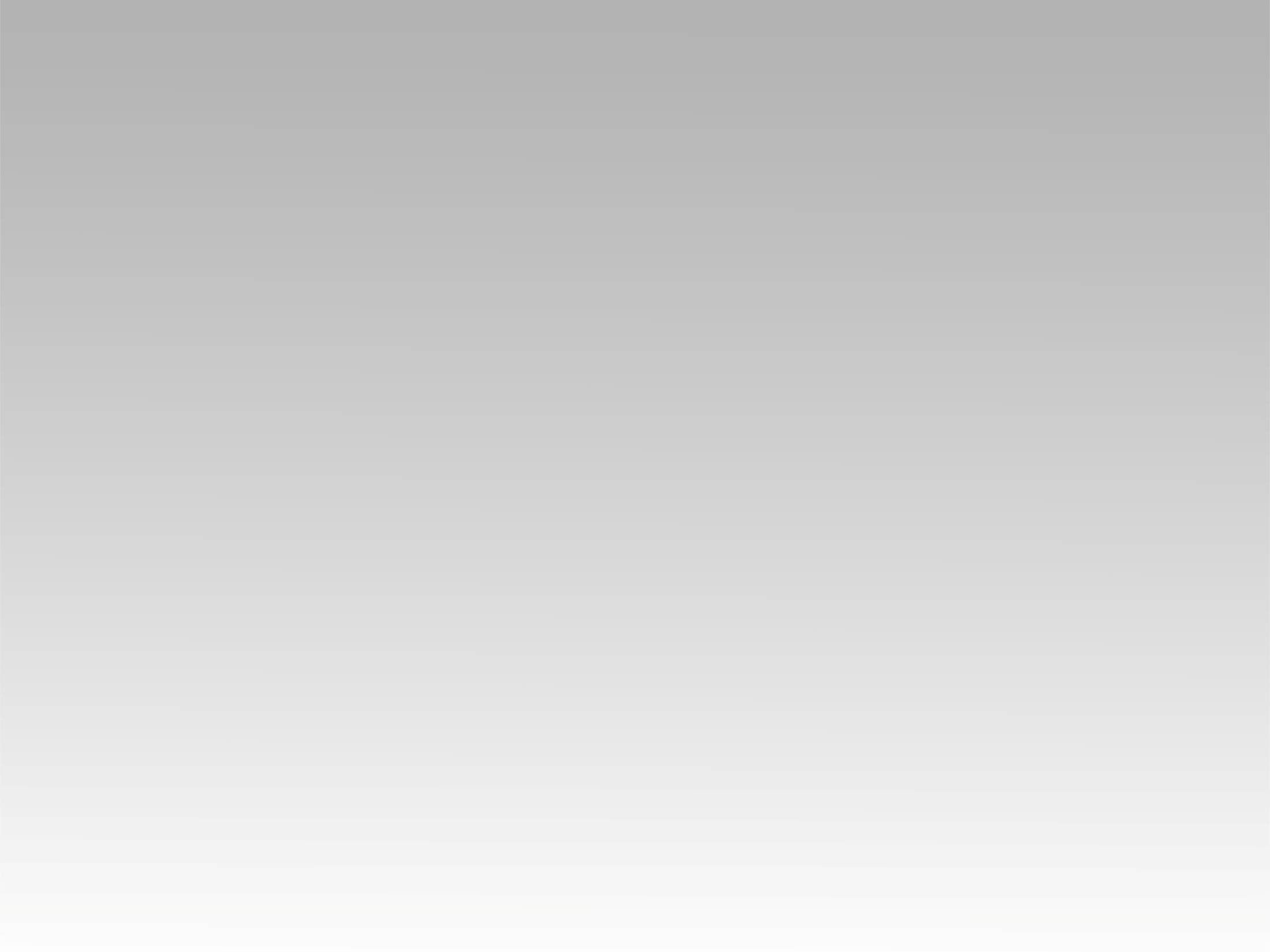 تـرنيــمة
العدل شاور وقال
(محكمة العدل السماوية)
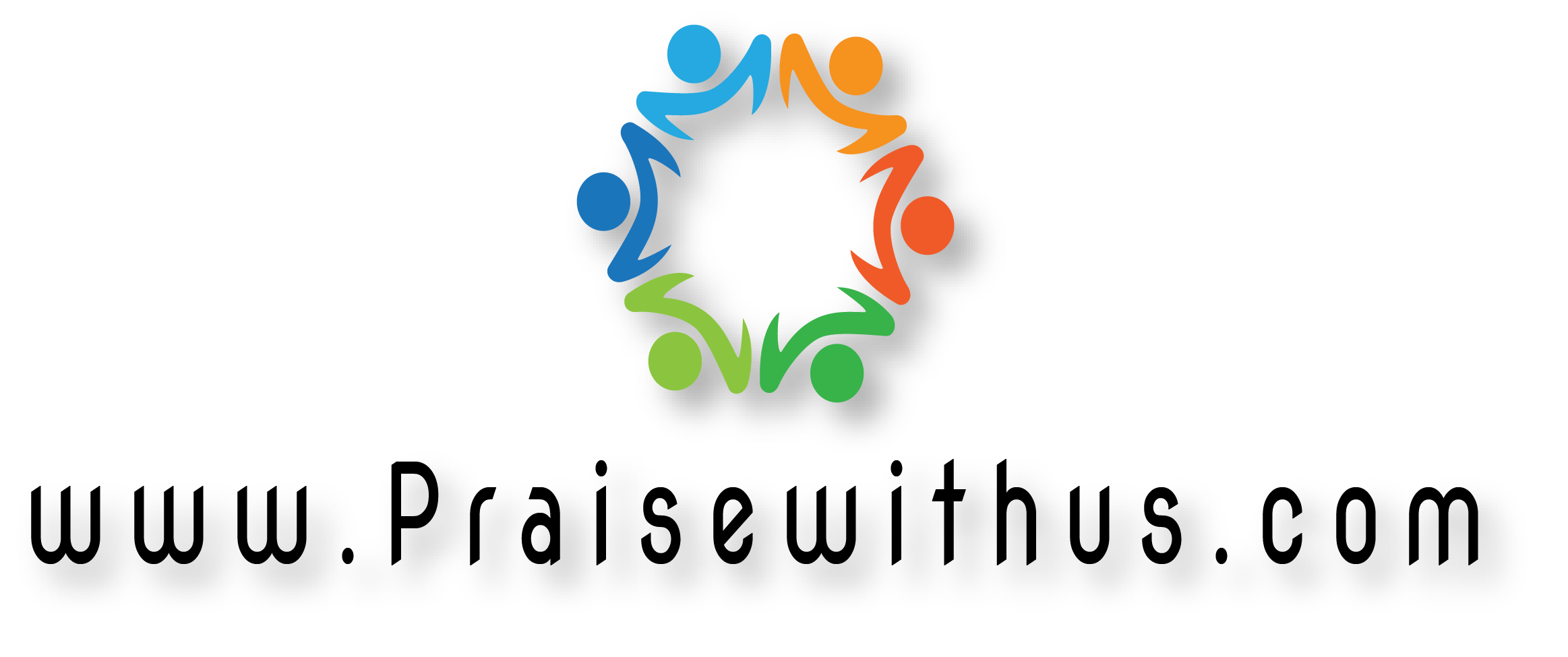 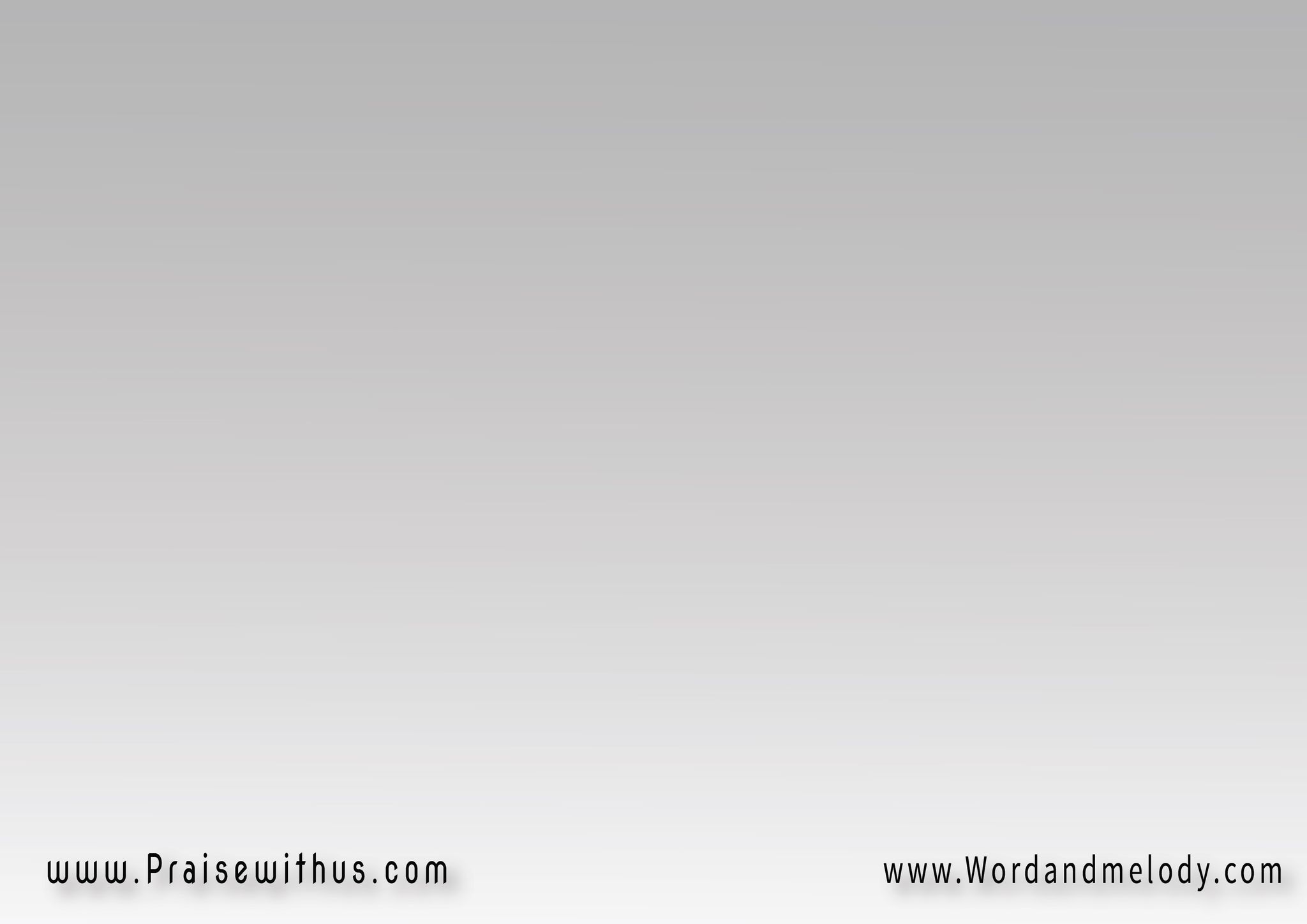 1-
(العدل شاور وقال 
 أجر الخطية موتصرخ من جوايا سؤال 
مين عن خطيتي يموت)2
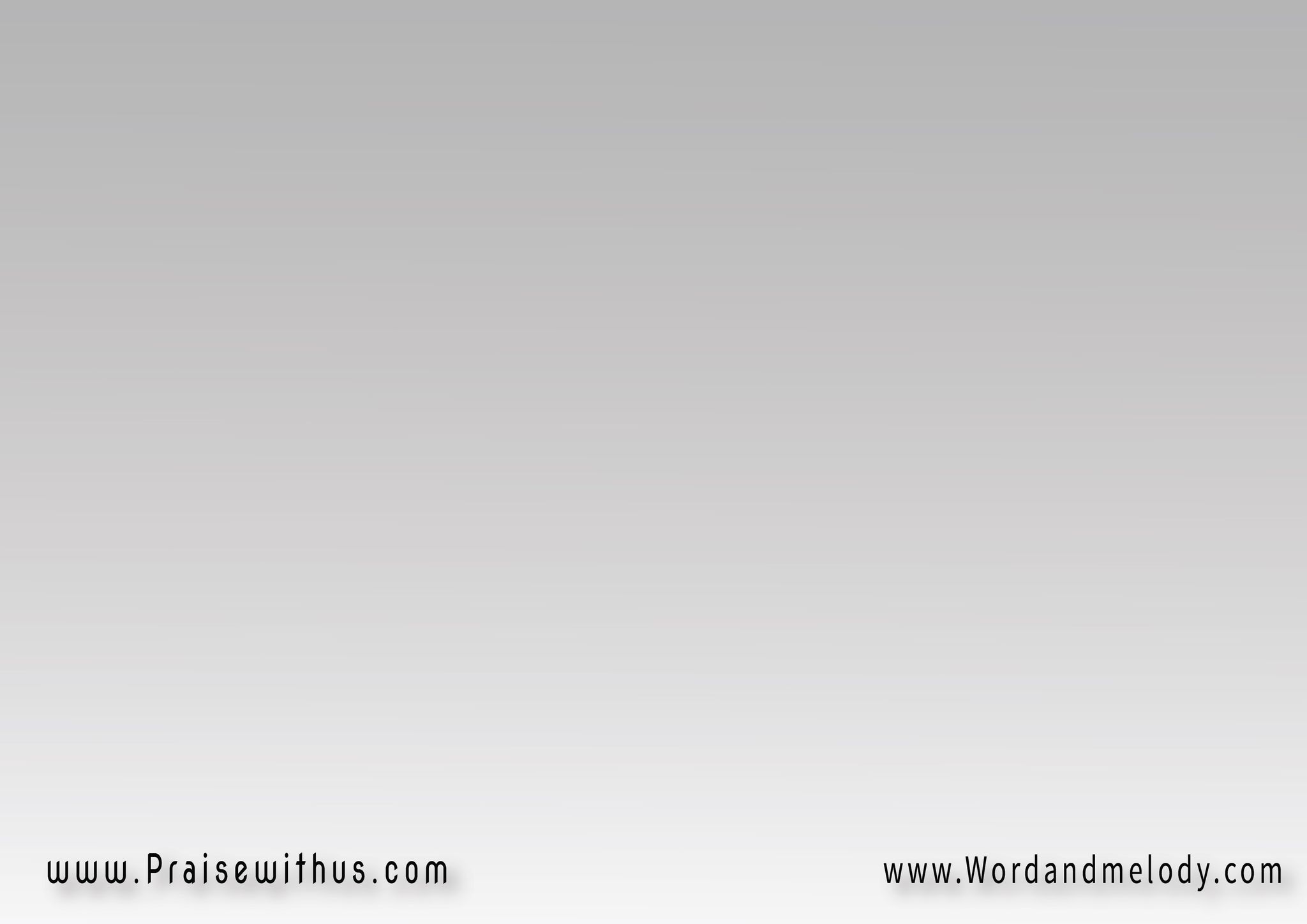 (محكمة العدل السماوية 
حكمت على عصيانيخاين كسرت الوصيه 
لكن يسوع نجاني)2
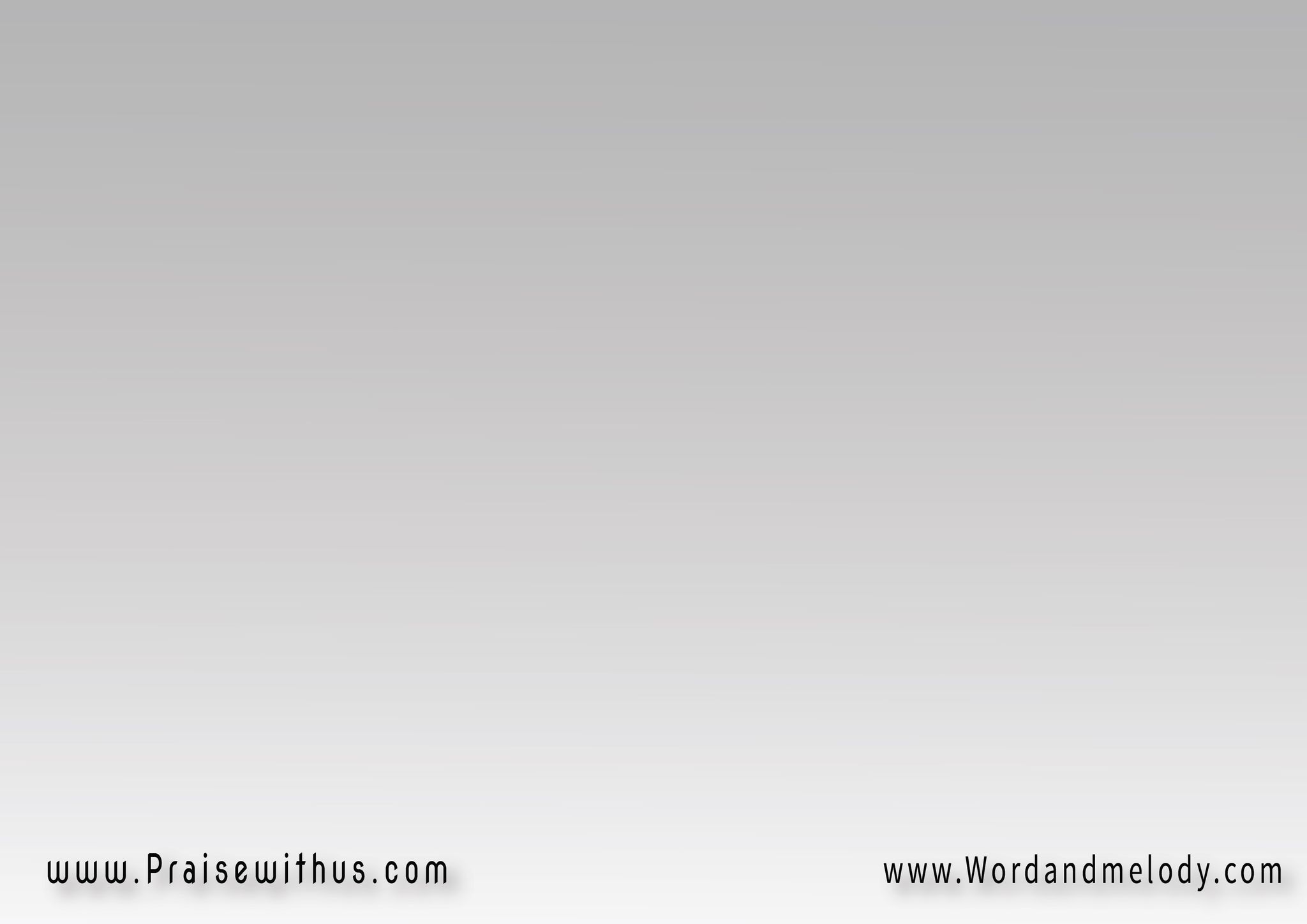 2-
 (العدل علي كمان صوته
 قال مين هيوفي الدينما يغطي عار الخطيه 
ولا حتى ورق التين)2
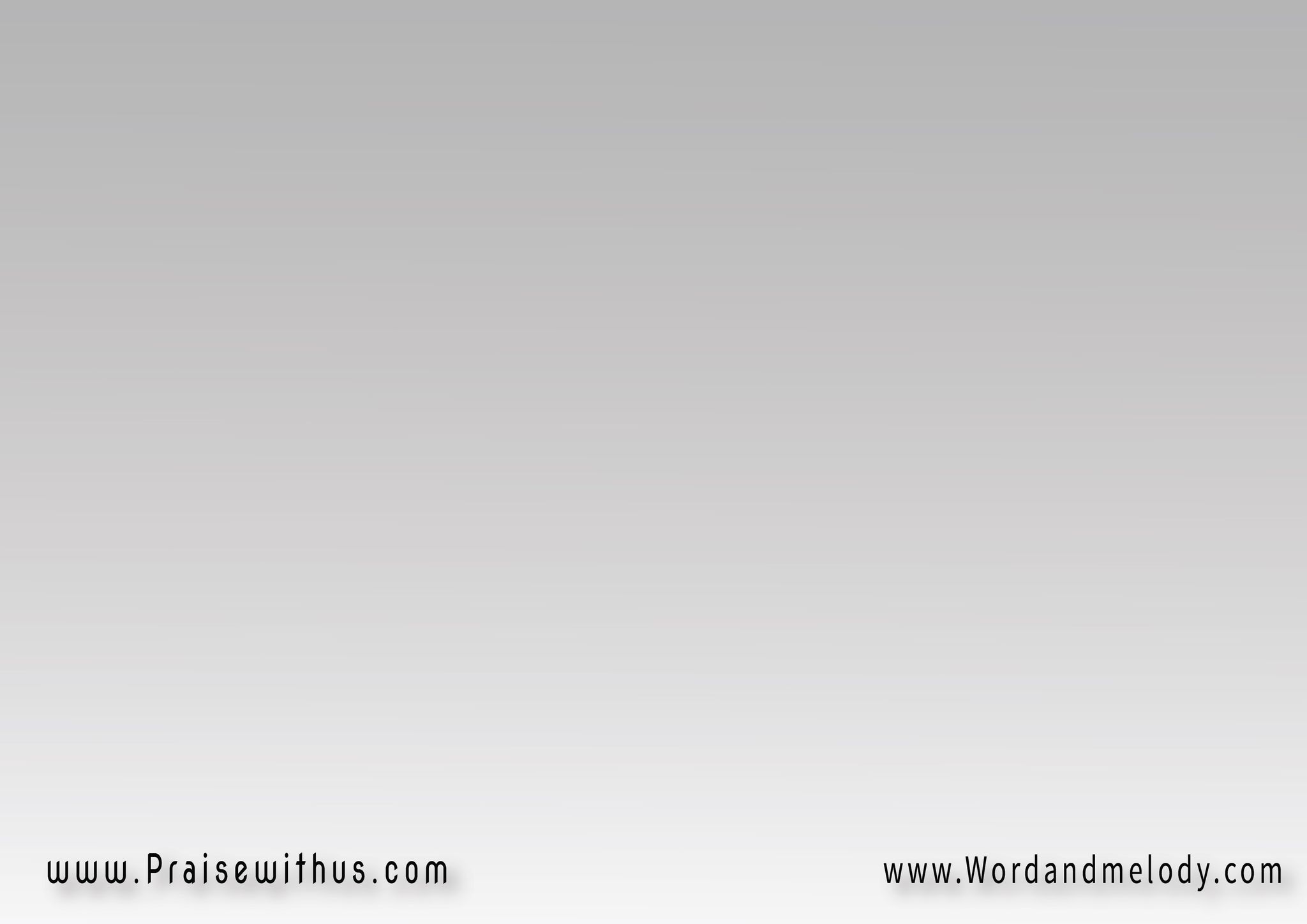 (محكمة العدل السماوية 
حكمت على عصيانيخاين كسرت الوصيه 
لكن يسوع نجاني)2
3- 
(الحب إتنازل وأتجسد 
وخد صورة إنسانصلب ومات قام وأتمجد 
ما بقاش للعدو سلطان)2
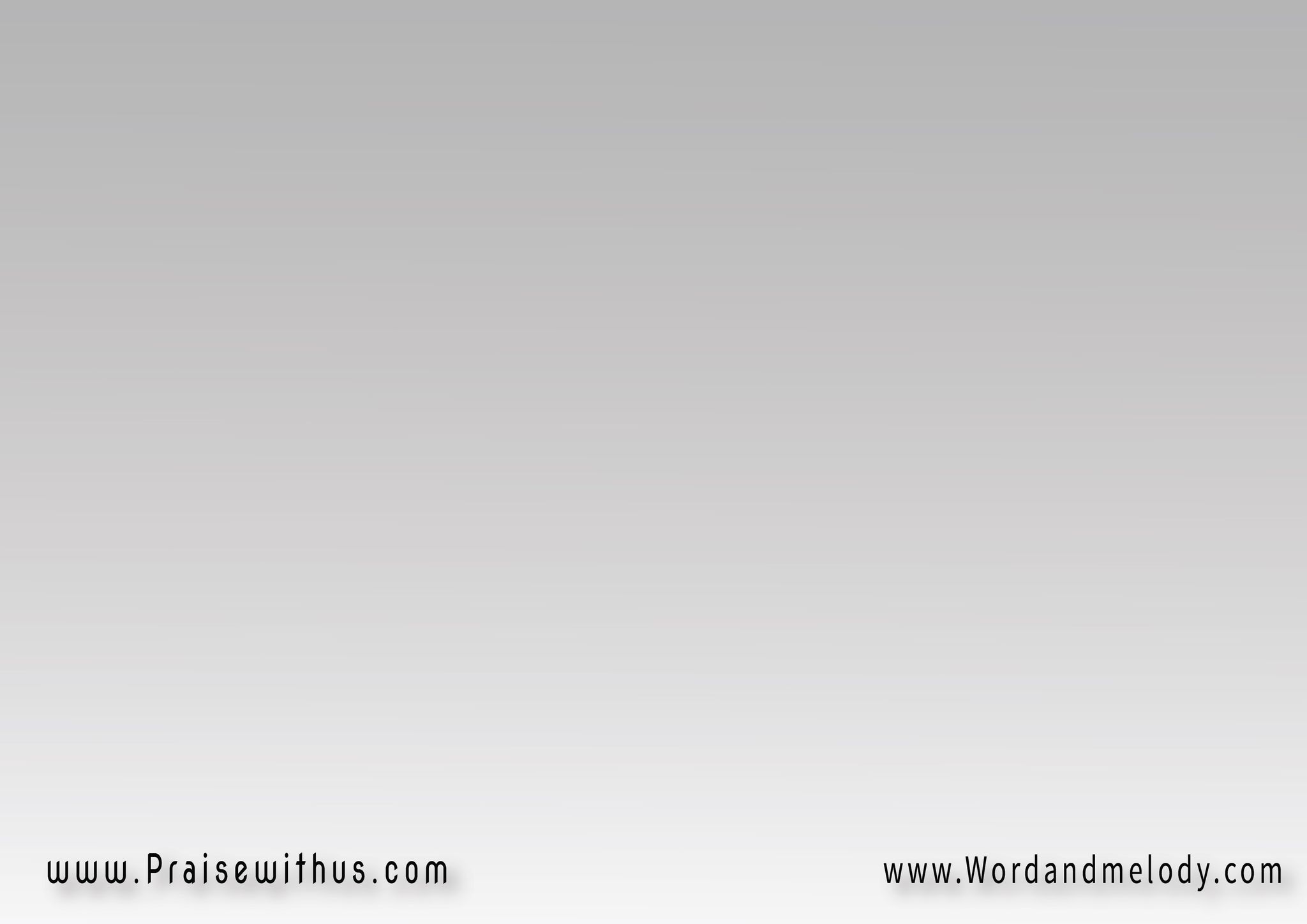 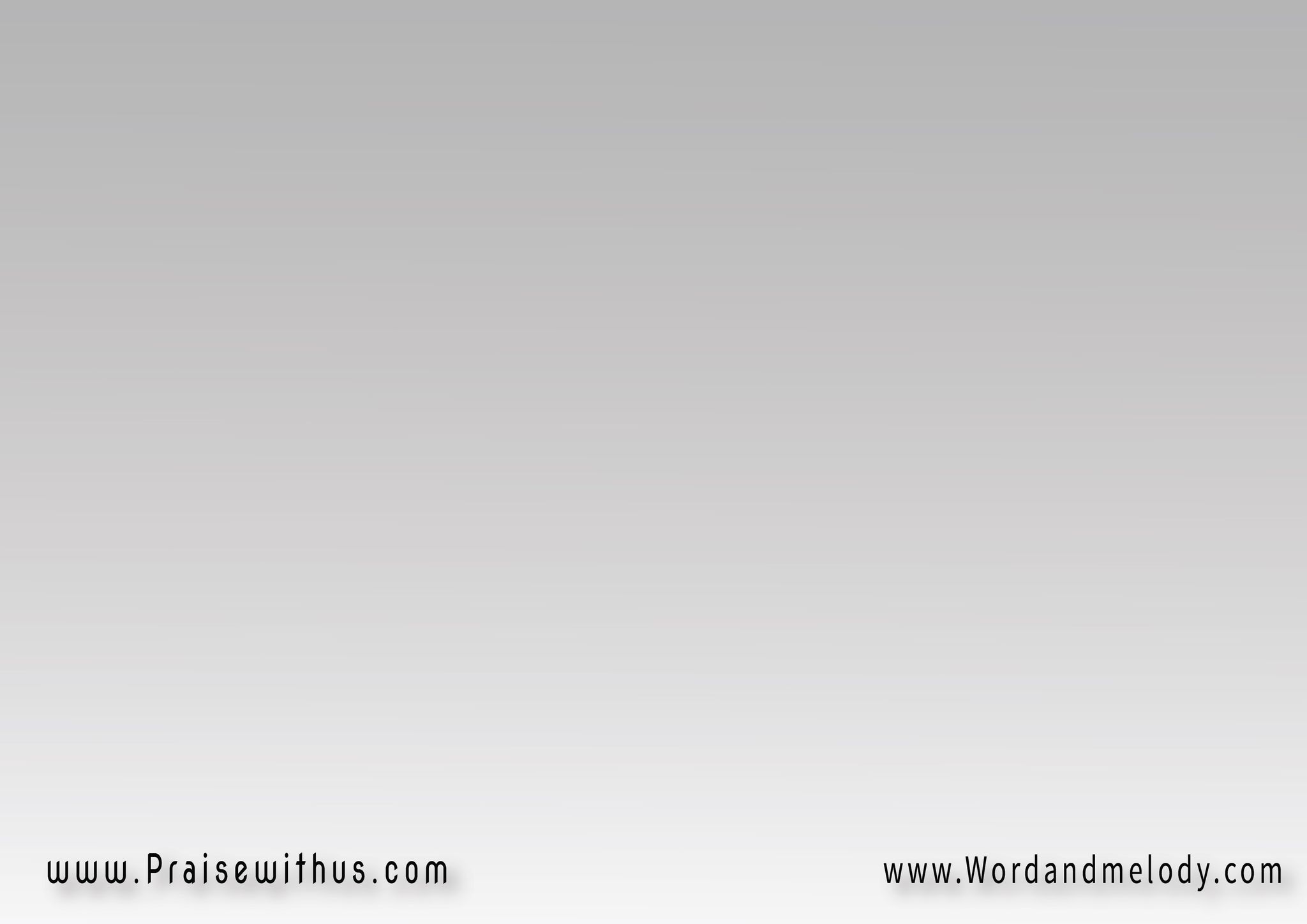 (محكمة العدل السماوية 
حكمت على عصيانيخاين كسرت الوصيه 
لكن يسوع نجاني)2
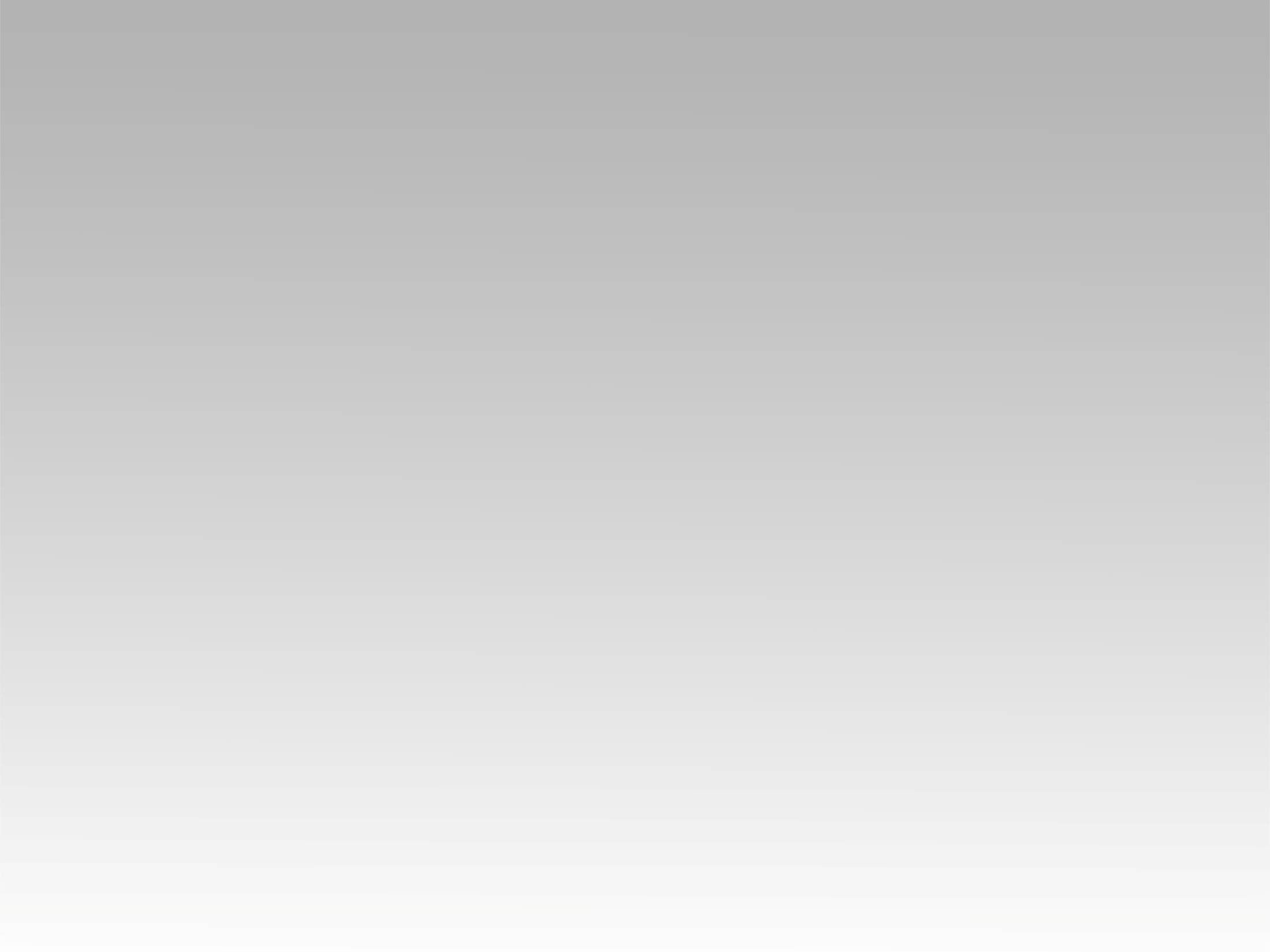 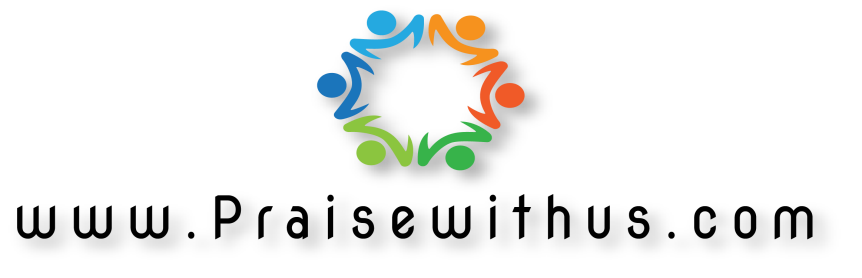